г. Петропавловск-Камчатский
Экологический субботник
МАОУ «Средняя школа № 36» Петропавловск-Камчатского городского округа
Класс: 3 «Г»
Классный руководитель:
 Глухович Маргарита Владимировна
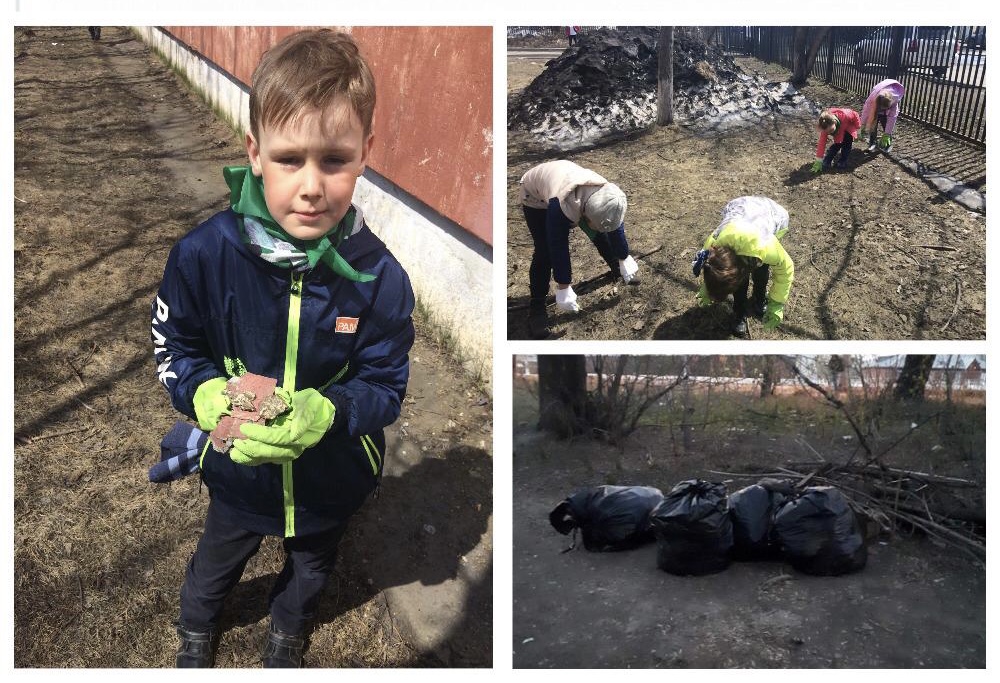 Для природы важен каждый живой организм, 
а для людей важна природа!
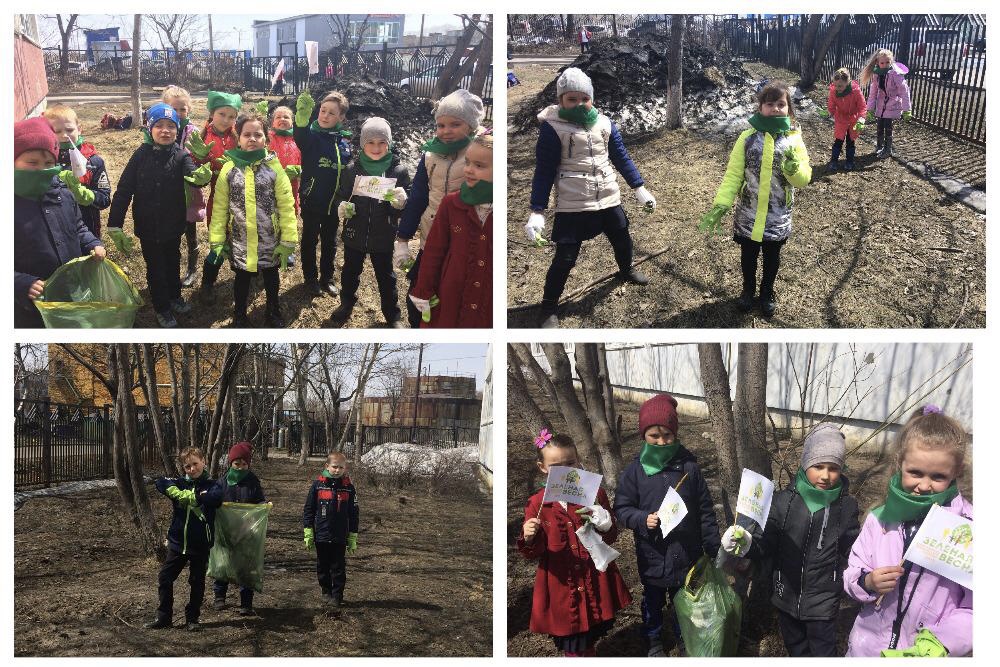 Пора бы человечеству понять,
Богатства у природы отбирая,
Что Землю тоже нужно охранять,
Она как мы  - такая же живая!
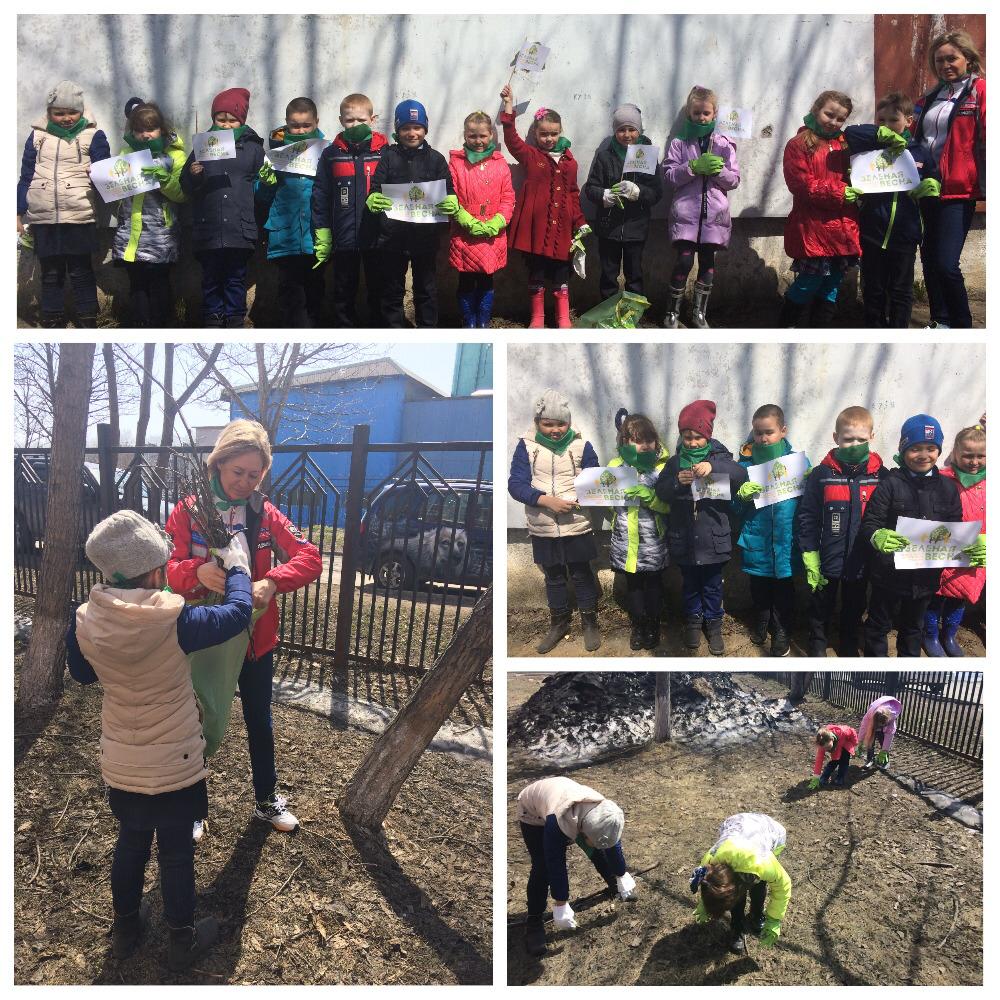 Сохраняя природу – мы сохраняем жизнь!
Мы ходим на субботник!

А вы?